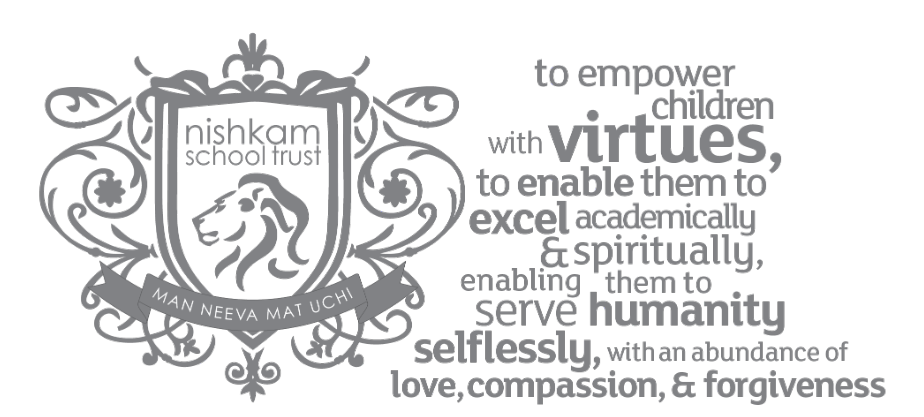 Prayers
Year 6
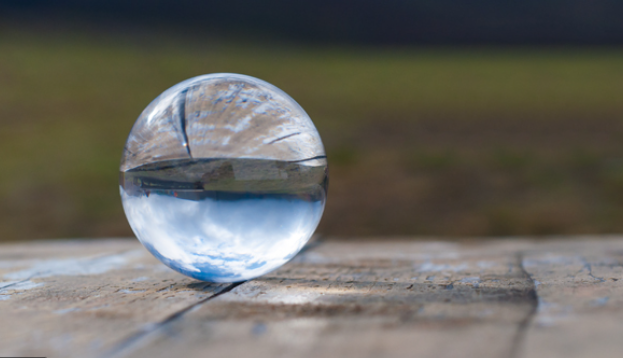 End of day prayers
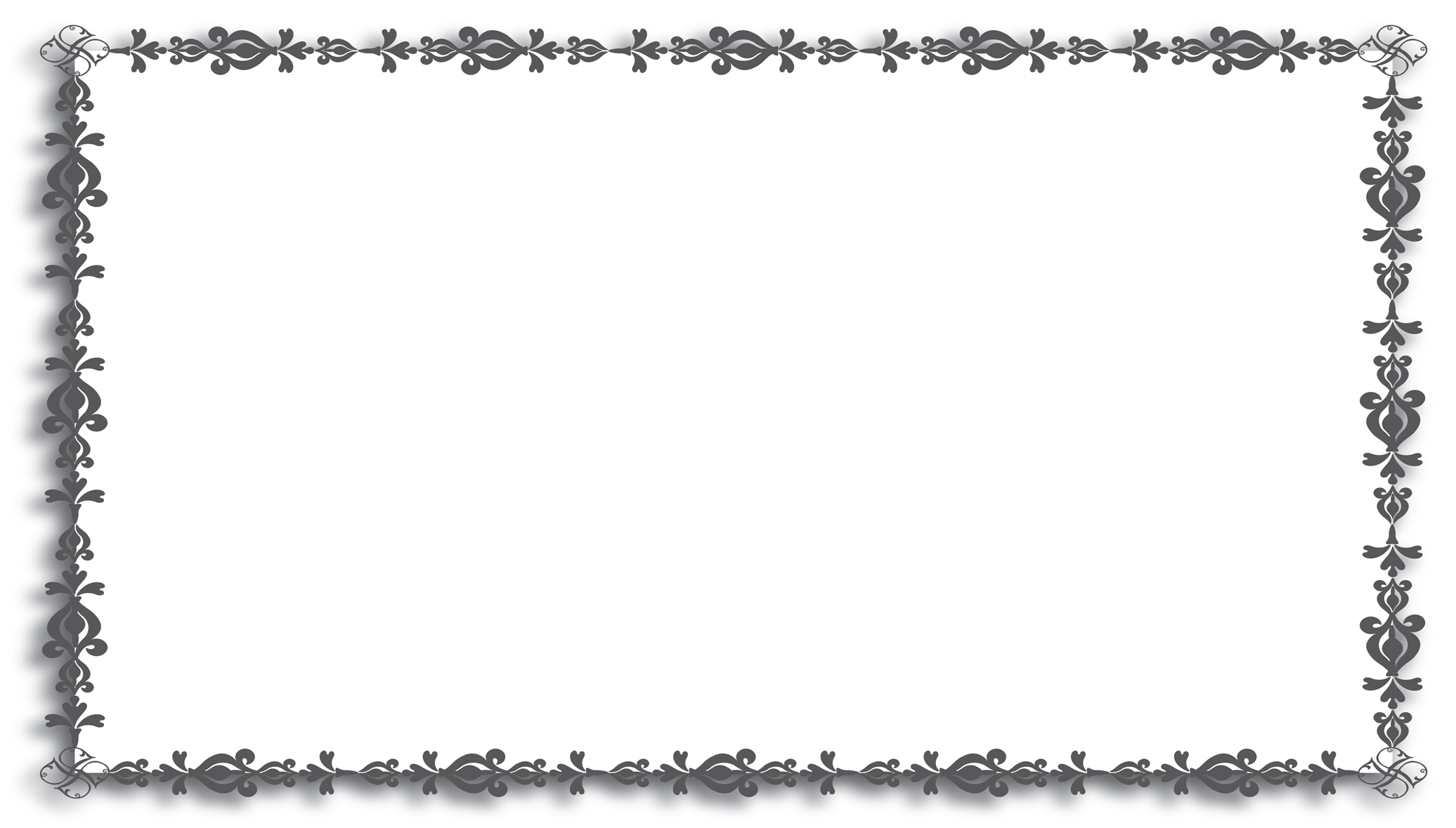 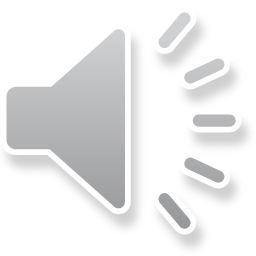 bwidswh swh sB vis kir dIny ]
baadhisaeh saeh sabh vas kar dheene ||
The kings and emperors are all under his power;
AMimRq nwm mhw rs pIny ]2]
a(n)mirat naam mahaa ras peene ||2||
he drinks deeply of the most sublime essence of the Ambrosial Naam. ||2||
inrBau hoie Bjhu Bgvwn ]
nirabhau hoi bhajahu bhagavaan ||
Meditate fearlessly on the Lord God.
swDsMgiq imil kIno dwnu ]3]
saadhasa(n)gat mil keeno dhaan ||3||
Joining the Saadh Sangat, the Company of the Holy, this gift is given. ||3||
srix pry pRB AMqrjwmI ]
saran pare prabh a(n)tarajaamee ||
Nanak has entered the Sanctuary of God, the Inner-knower, the Searcher of hearts;
nwnk Et pkrI pRB suAwmI ]4]108]
naanak oT pakaree prabh suaamee ||4||108||
he grasps the Support of God, his Lord and Master. ||4||108||
gauVI mhlw 5 ]
gauRee mahalaa panjavaa ||
Gauree, Fifth Mehla:
iQru Gir bYshu hir jn ipAwry ]
thir ghar baisahu har jan piaare ||
Remain steady in the home of your own self, O beloved servant of the Lord.
siqguir qumry kwj svwry ]1] rhwau ]
satigur tumare kaaj savaare ||1|| rahaau ||
The True Guru shall resolve all your affairs. ||1||Pause||
dust dUq prmysir mwry ]
dhusaT dhoot paramesar maare ||
The Transcendent Lord has struck down the wicked and the evil.
jn kI pYj rKI krqwry ]1]
jan kee paij rakhee karataare ||1||
The Creator has preserved the honour of His servant. ||1||
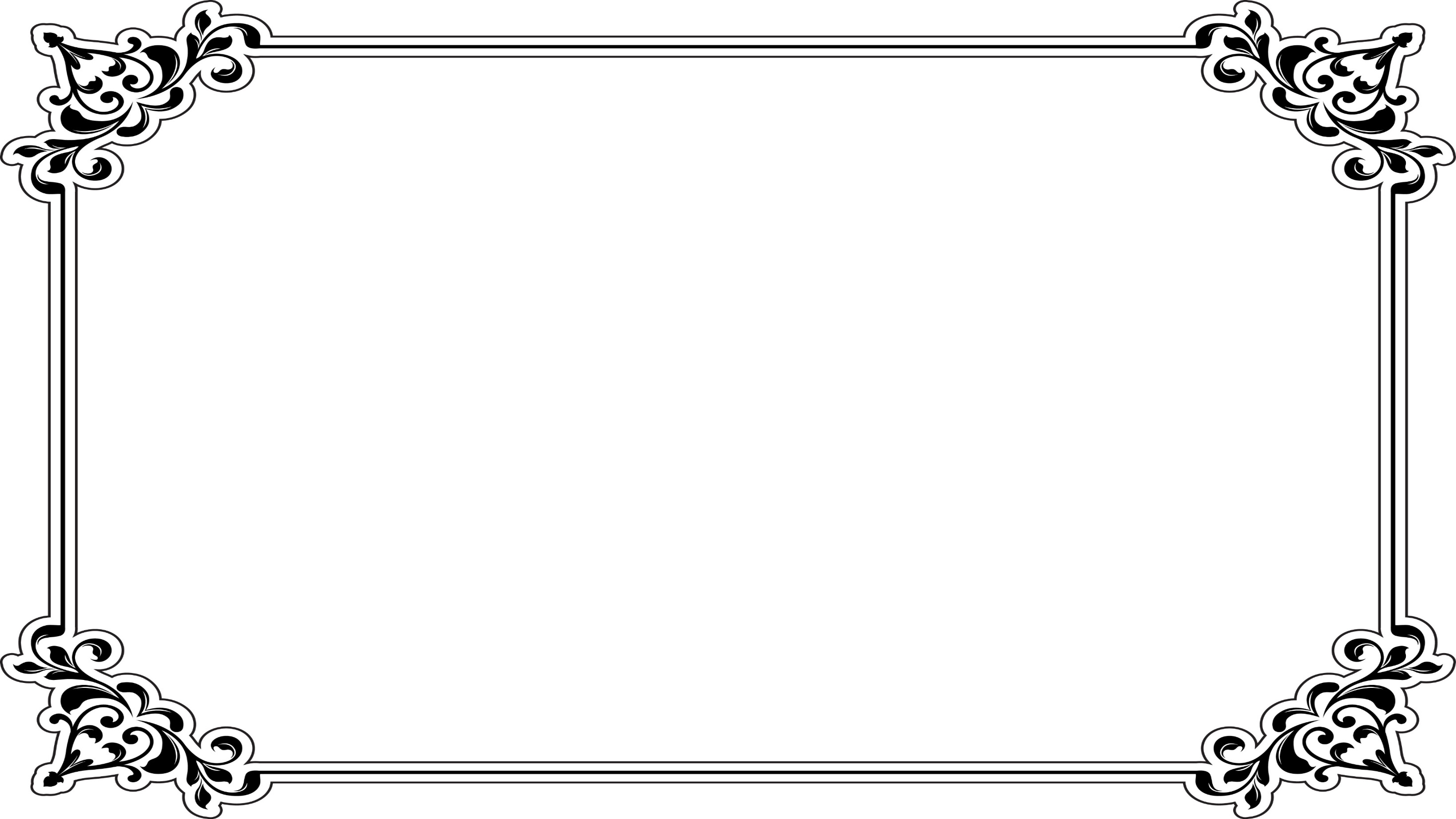 St Patricks Prayer of Protection
Christ be with me, Christ within me,Christ behind me, Christ before me,Christ beside me, Christ to win me,Christ to comfort and restore me.
Christ beneath me, Christ above me,Christ in quiet, Christ in danger,Christ in hearts of all that love me,Christ in mouth of friend and stranger.
I bind unto myself the Name,The strong Name of the Trinity;By invocation of the same.The Three in One, and One in Three,
Of Whom all nature hath creation,Eternal Father, Spirit, Word:Praise to the Lord of my salvation,Salvation is of Christ the Lord.
Amen
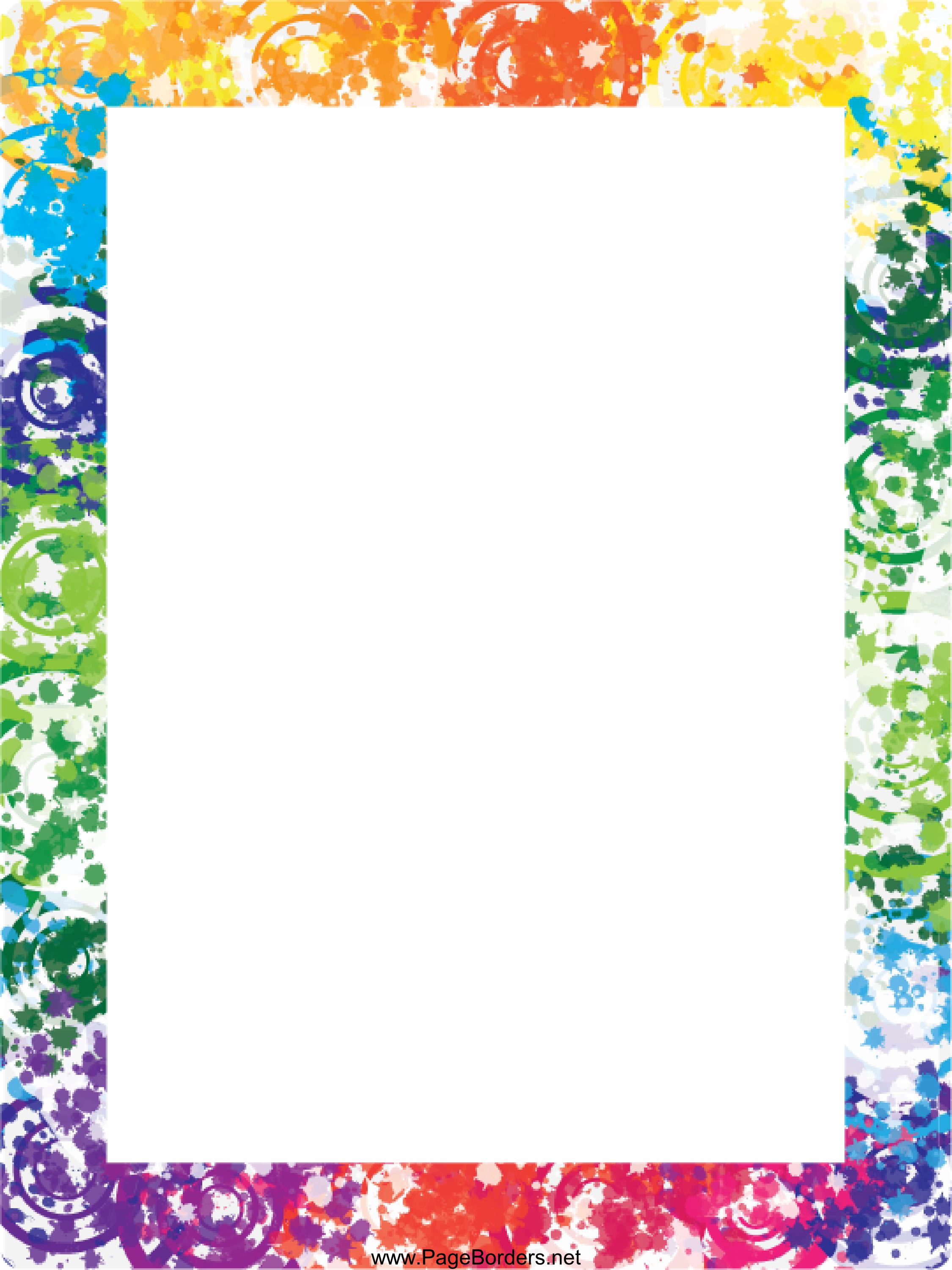 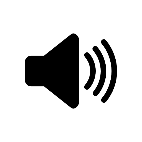 Om Sarvesham Swastir.m4a
Shloka – Om Sarveshaam Svastir
ॐ सर्वेषां स्वस्तिर्भवतु ।
Om Sarveshaam Svastir-Bhavatu 
May there be Well-Being in Allसर्वेषां शान्तिर्भवतु ।
Sarveshaam Shaantir-Bhavatu 
May there be Peace in Allसर्वेषां पूर्णंभवतु ।
Sarveshaam Puurnnam-Bhavatu
May there be Fulfilment in Allसर्वेषां मङ्गलंभवतु ।
Sarveshaam Manggalam-Bhavatu 
May there be Auspiciousness in Allॐ शान्तिः शान्तिः शान्तिः ॥
Om Shaantih Shaantih ShaantihOm Peace, Peace, Peace
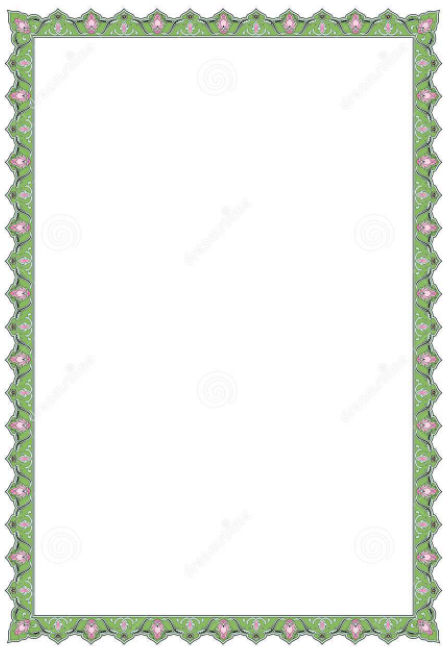 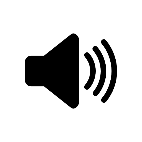 https://www.quran411.com/quran/kanakeri/109.mp3
Surah Kafirun – The Disbeliever
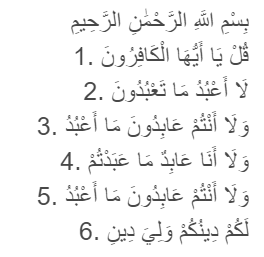 Qul yaaa-ayyuhal kaafiroon
Say : O ye that reject Faith!

2.Laaa a'budu maa t'abudoon
I worship not that which ye worship,

3. Wa laaa antum 'aabidoona maaa a’bud
Nor will ye worship that which I worship

4. Wa laaa ana 'abidum maa 'abattum
And I will not worship that which ye have been won’t to worship

5. Wa laaa antum 'aabidoona maaa a’bud
Nor will ye worship that which I worship.

6. Lakum deenukum wa liya deen.
To you be your Way, and to me mine.